স্বাগতম
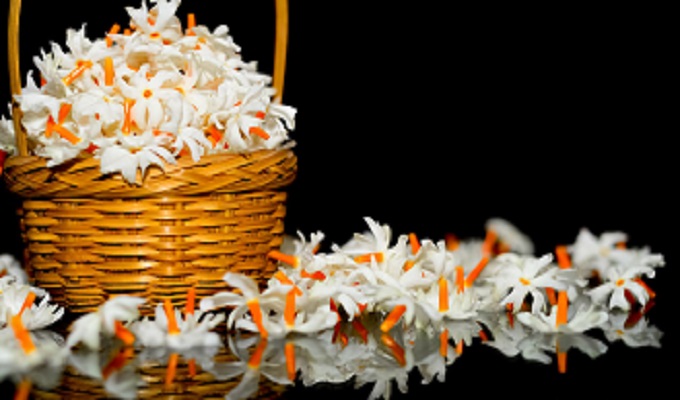 [Speaker Notes: মোছাঃ বদরুন নাহার, সহকারি শিক্ষক, আনোড়া সরকারি প্রাথমিক বিদ্যালয়,  বোচাগঞ্জ, দিনাজপুর।]
শিক্ষক পরিচিতি
পাঠের বিষয়
কর্মস্থল
মোছাঃ বদরুন নাহার
শ্রেণি : প্রথম
বিষয় : বাংলা
সময় : ৪০ মিনিট
আনোড়া সরকারি প্রাথমিক বিদ্যালয়।
বোচাগঞ্জ, দিনাজপুর।
সহকারি শিক্ষক
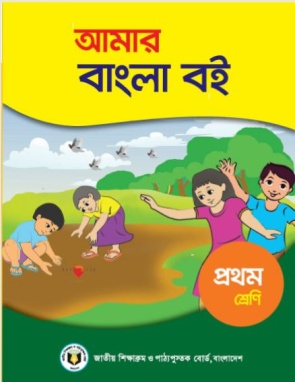 [Speaker Notes: মোছাঃ বদরুন নাহার, সহকারি শিক্ষক, আনোড়া সরকারি প্রাথমিক বিদ্যালয়,  বোচাগঞ্জ, দিনাজপুর।]
শিখনফল
এই পাঠ শেষে শিক্ষার্থীরা………
 শোনা-১.১.১.বাক্য ও শব্দে ব্যবহৃত বাংলা বর্ণমালার ধ্বনি  মনোযোগ সহকারে শুনবে ও মনে রাখবে ।
 বলা- ১.১.১.বাক্য ও শব্দে ব্যবহৃত বাংলা বর্ণমালার ধ্বনি স্পষ্ট ও শুদ্ধভাবে বলতে পারবে ।
[Speaker Notes: মোছাঃ বদরুন নাহার, সহকারি শিক্ষক, আনোড়া সরকারি প্রাথমিক বিদ্যালয়,  বোচাগঞ্জ, দিনাজপুর।]
এসো আমরা কিছু ছবি দেখি
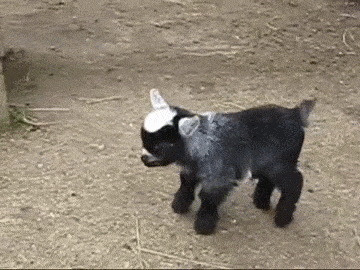 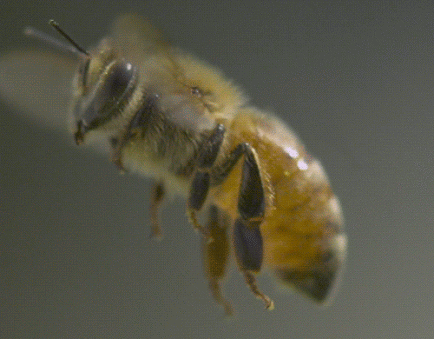 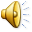 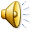 অজ
অলি
[Speaker Notes: মোছাঃ বদরুন নাহার, সহকারি শিক্ষক, আনোড়া সরকারি প্রাথমিক বিদ্যালয়,  বোচাগঞ্জ, দিনাজপুর।]
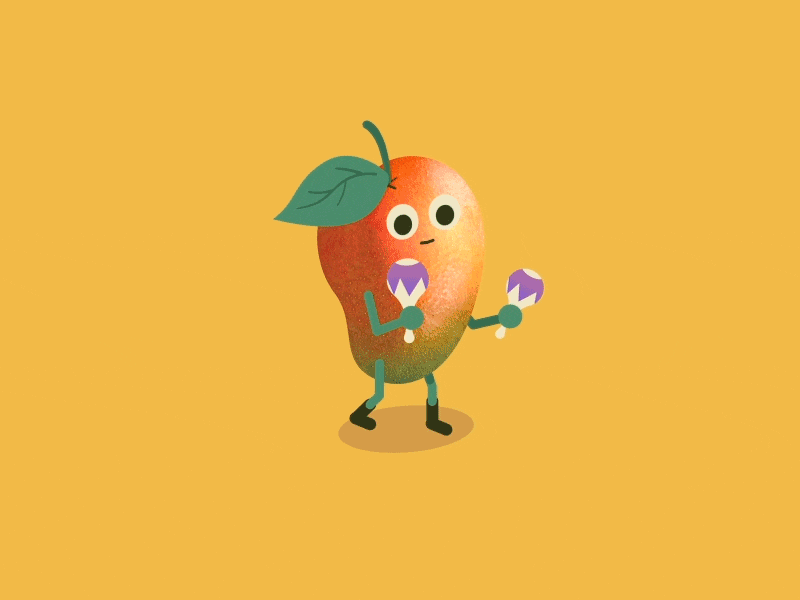 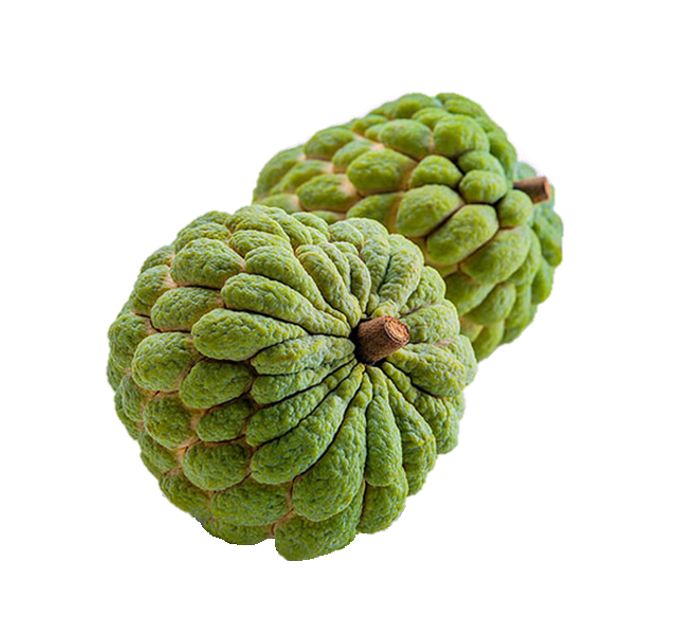 আম
আতা
[Speaker Notes: মোছাঃ বদরুন নাহার, সহকারি শিক্ষক, আনোড়া সরকারি প্রাথমিক বিদ্যালয়,  বোচাগঞ্জ, দিনাজপুর।]
আমাদের আজকের পাঠ
আ
অ
[Speaker Notes: মোছাঃ বদরুন নাহার, সহকারি শিক্ষক, আনোড়া সরকারি প্রাথমিক বিদ্যালয়,  বোচাগঞ্জ, দিনাজপুর।]
অজ
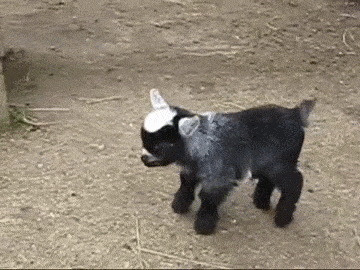 অজ আসে
অ
[Speaker Notes: মোছাঃ বদরুন নাহার, সহকারি শিক্ষক, আনোড়া সরকারি প্রাথমিক বিদ্যালয়,  বোচাগঞ্জ, দিনাজপুর।]
অলি
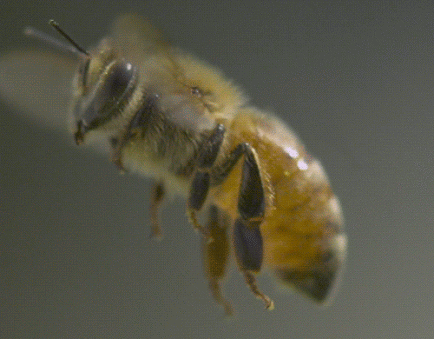 অলি হাসে
অ
[Speaker Notes: মোছাঃ বদরুন নাহার, সহকারি শিক্ষক, আনোড়া সরকারি প্রাথমিক বিদ্যালয়,  বোচাগঞ্জ, দিনাজপুর।]
আম
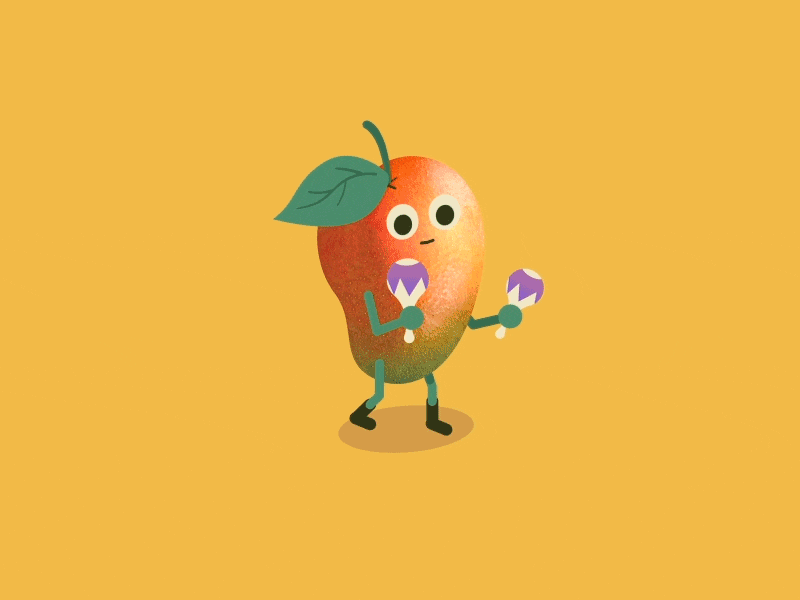 আম খাই
আ
[Speaker Notes: মোছাঃ বদরুন নাহার, সহকারি শিক্ষক, আনোড়া সরকারি প্রাথমিক বিদ্যালয়,  বোচাগঞ্জ, দিনাজপুর।]
আতা
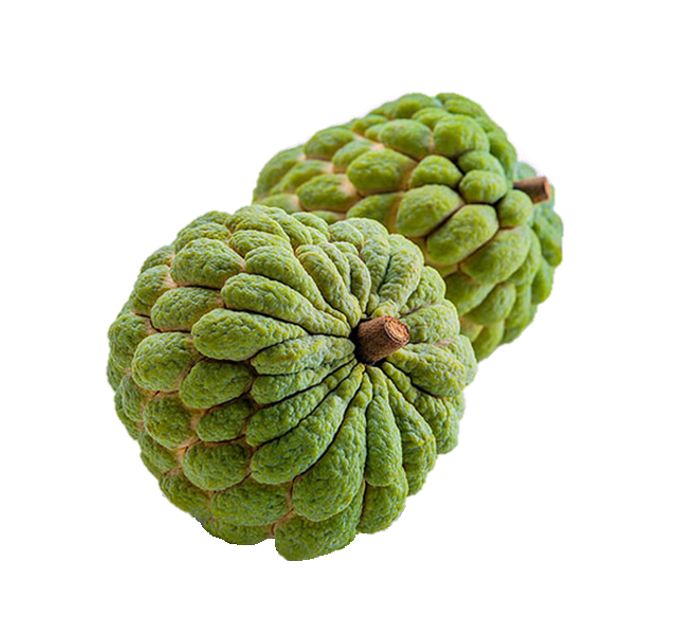 আতা চাই
আ
[Speaker Notes: মোছাঃ বদরুন নাহার, সহকারি শিক্ষক, আনোড়া সরকারি প্রাথমিক বিদ্যালয়,  বোচাগঞ্জ, দিনাজপুর।]
[Speaker Notes: মোছাঃ বদরুন নাহার, সহকারি শিক্ষক, আনোড়া সরকারি প্রাথমিক বিদ্যালয়,  বোচাগঞ্জ, দিনাজপুর।]
শিক্ষকের পাঠ
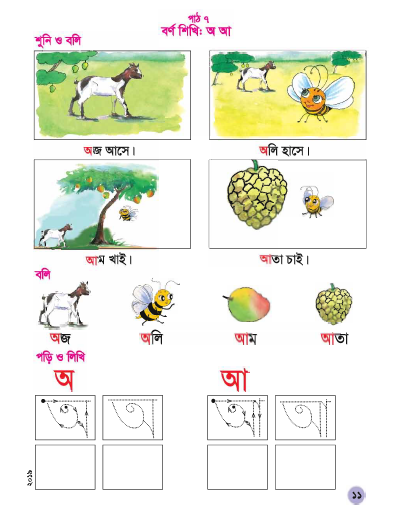 তোমাদের বাংলা বইয়ের ১১ নং পৃষ্ঠা খোল এবং আমার সাথে পড়।
[Speaker Notes: মোছাঃ বদরুন নাহার, সহকারি শিক্ষক, আনোড়া সরকারি প্রাথমিক বিদ্যালয়,  বোচাগঞ্জ, দিনাজপুর।]
দলীয় কাজ
আগের ঘরে বর্ণ বসিয়ে শব্দ তৈরী কর
[Speaker Notes: মোছাঃ বদরুন নাহার, সহকারি শিক্ষক, আনোড়া সরকারি প্রাথমিক বিদ্যালয়,  বোচাগঞ্জ, দিনাজপুর।]
একক কাজ
‘আ’ দিয়ে হয় এমন ৪টি শব্দ বল
[Speaker Notes: মোছাঃ বদরুন নাহার, সহকারি শিক্ষক, আনোড়া সরকারি প্রাথমিক বিদ্যালয়,  বোচাগঞ্জ, দিনাজপুর।]
মূল্যায়ন
ছবির সাথে বর্ণ মিলাও...
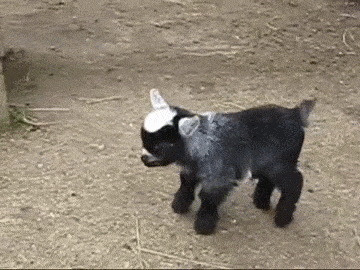 আ
অ
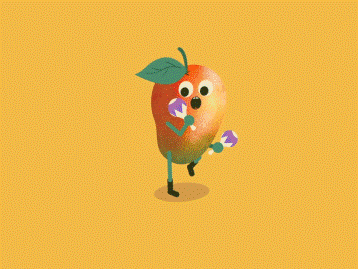 অ
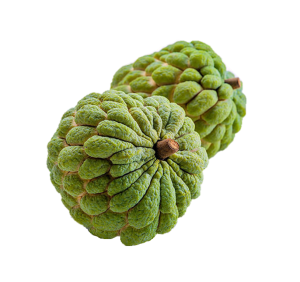 আ
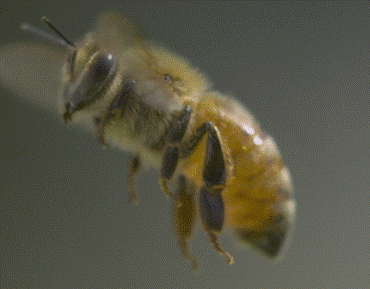 [Speaker Notes: মোছাঃ বদরুন নাহার, সহকারি শিক্ষক, আনোড়া সরকারি প্রাথমিক বিদ্যালয়,  বোচাগঞ্জ, দিনাজপুর।]
বাড়ির কাজ
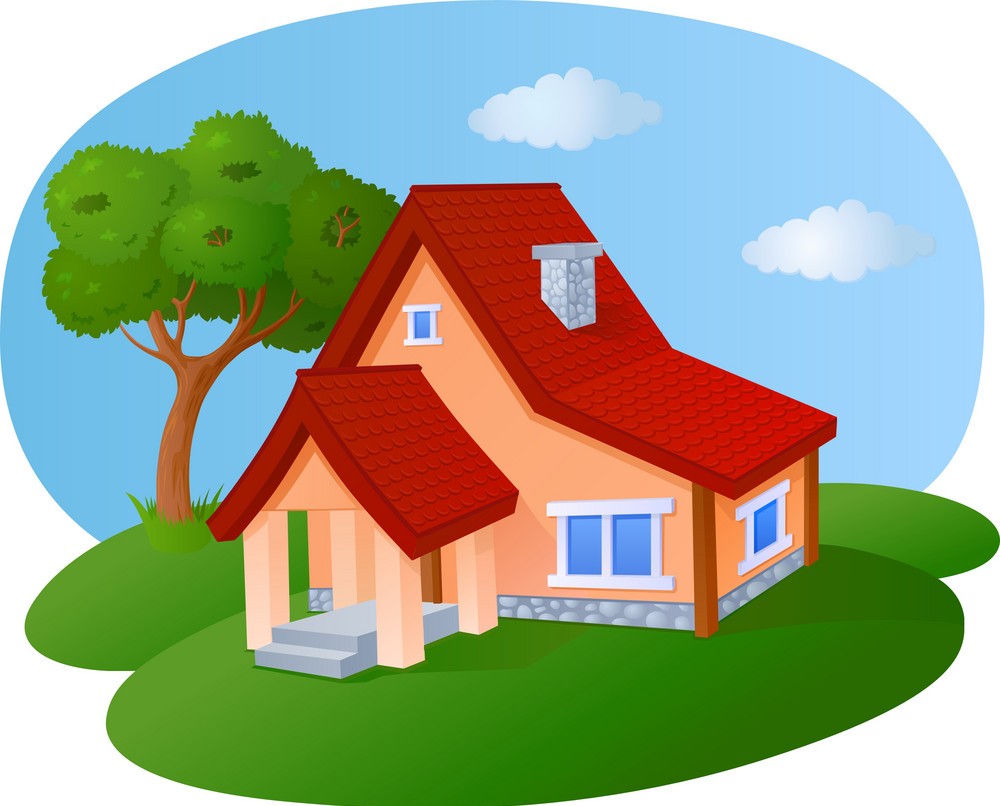 ‘অ’ এবং ‘আ’ দিয়ে হয় এমন ৪টি জিনিসের নাম জেনে আসবে।
[Speaker Notes: মোছাঃ বদরুন নাহার, সহকারি শিক্ষক, আনোড়া সরকারি প্রাথমিক বিদ্যালয়,  বোচাগঞ্জ, দিনাজপুর।]
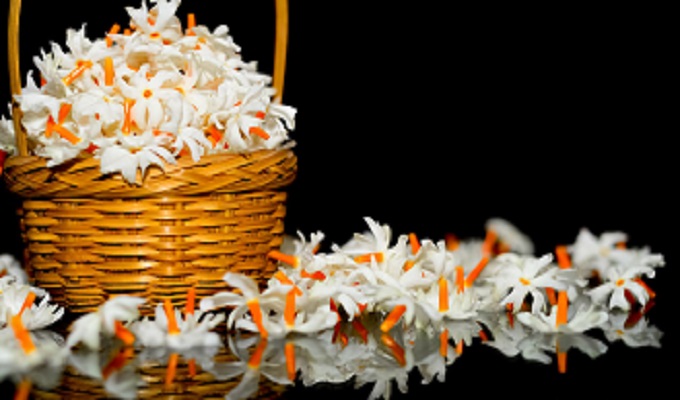 সবাইকে ধন্যবাদ
[Speaker Notes: মোছাঃ বদরুন নাহার, সহকারি শিক্ষক, আনোড়া সরকারি প্রাথমিক বিদ্যালয়,  বোচাগঞ্জ, দিনাজপুর।]